Министерство антимонопольного регулирования и торговлиМинистерство здравоохранения РЕКОМЕНДУЮТ
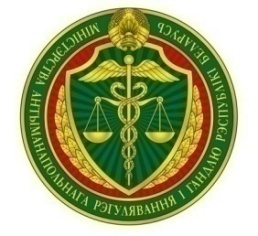 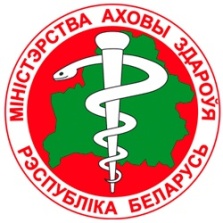 ВНИМАНИЮ
ОРГАНИЗАЦИЙ общественного питания
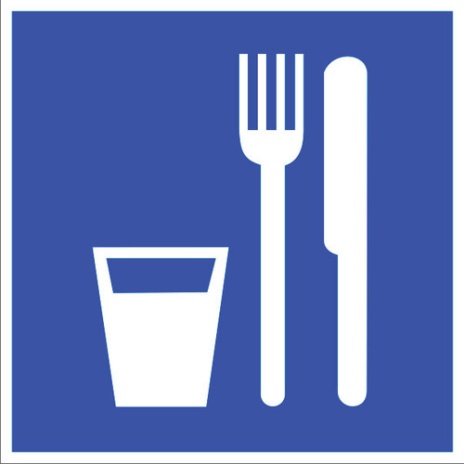 Министерство антимонопольного регулирования и торговлиМинистерство здравоохранения РЕКОМЕНДУЮТ
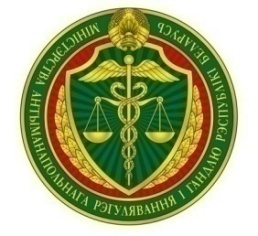 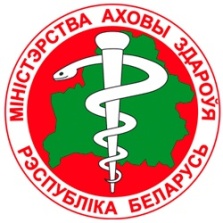 Рекомендации по минимизации распространения COVID-19

в объектах
общественного питания
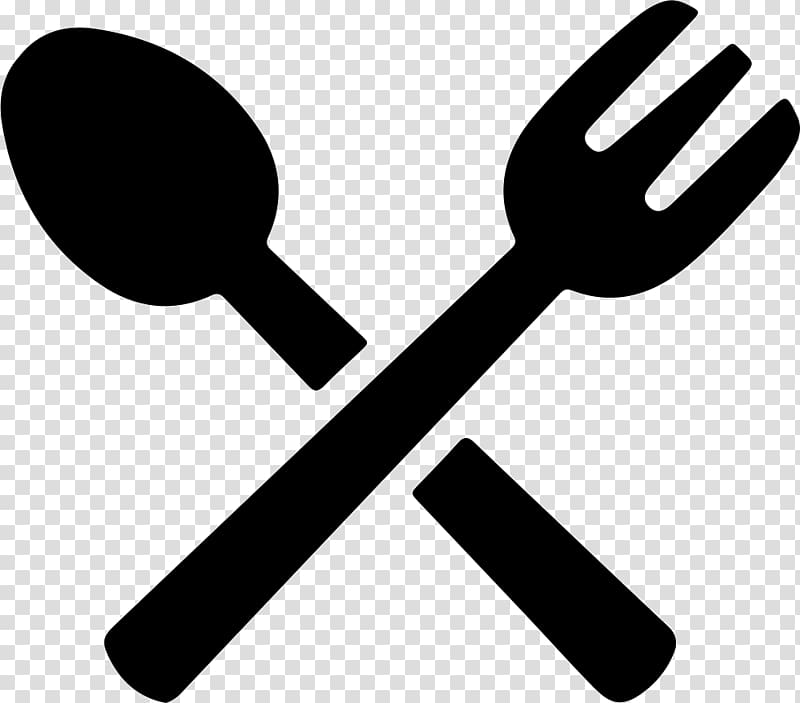 Министерство антимонопольного регулирования и торговлиМинистерство здравоохранения РЕКОМЕНДУЮТ
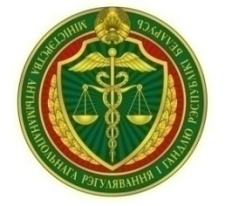 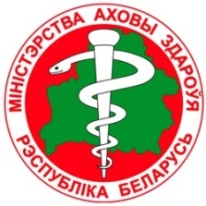 не допускать к работе лиц с признаками инфекции (насморк, чихание, кашель, повышенная температура тела)
обеспечить работников индивидуальными средствами защиты (масками, повязками или щитками), дезинфицирующими средствами для обработки рук
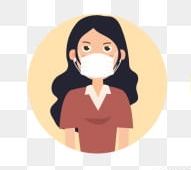 Министерство антимонопольного регулирования и торговлиМинистерство здравоохранения РЕКОМЕНДУЮТ
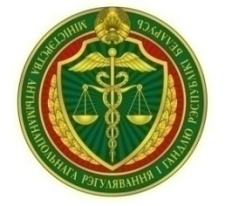 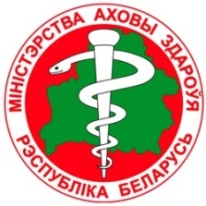 оказывать услуги общественного питания и вести расчеты с потребителями в масках и в перчатках
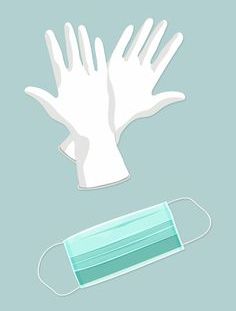 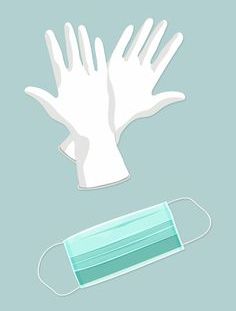 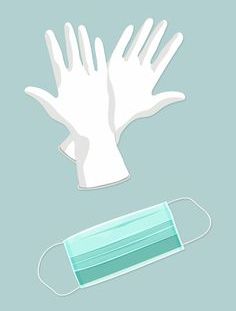 Министерство антимонопольного регулирования и торговлиМинистерство здравоохранения РЕКОМЕНДУЮТ
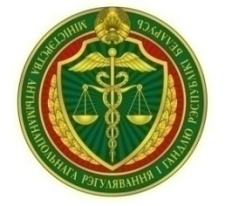 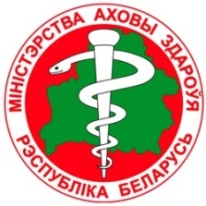 Соблюдать правила личной гигиены:
в санузлах возле умывальников обеспечить наличие мыла и дезинфицирующих средств
в течение всего рабочего дня, после каждого посещения туалета и перед каждым приемом пищи регулярно мыть руки с мылом или обрабатывать дезинфицирующими средствами
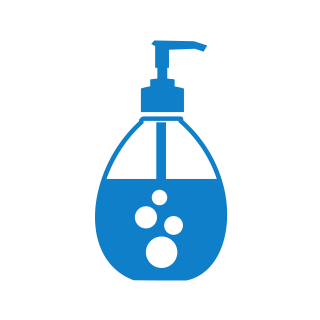 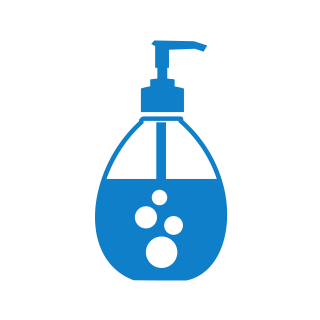 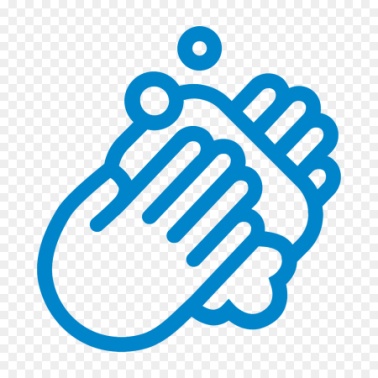 Министерство антимонопольного регулирования и торговлиМинистерство здравоохранения РЕКОМЕНДУЮТ
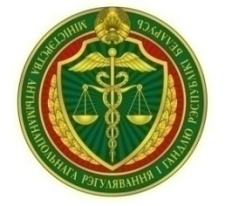 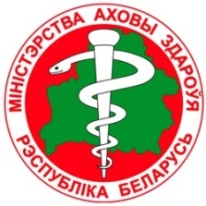 оборудовать на входе и выходе, по ходу движения потребителей места для обработки рук дезинфицирующими средствами
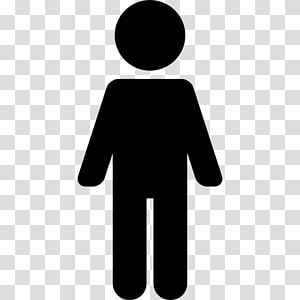 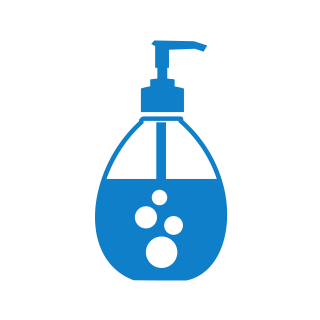 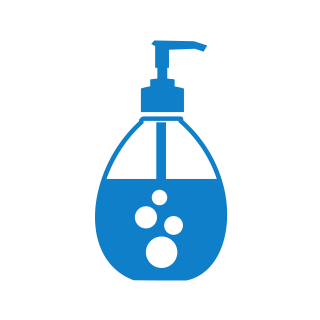 Министерство антимонопольного регулирования и торговлиМинистерство здравоохранения РЕКОМЕНДУЮТ
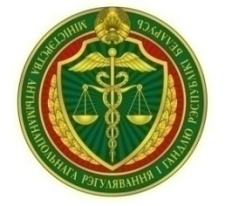 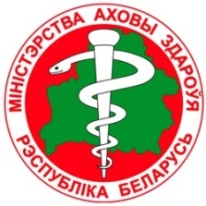 не допускать скопления людей

организовать безопасное перемещение посетителей в обеденном зале по одному или по двое (при необходимости) с соблюдением дистанции в 1-1,5 м
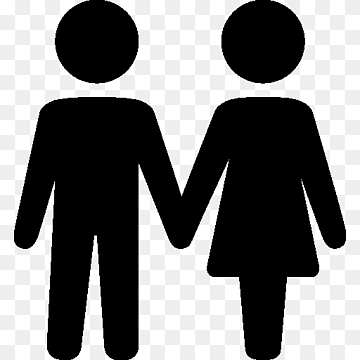 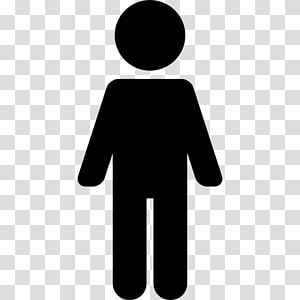 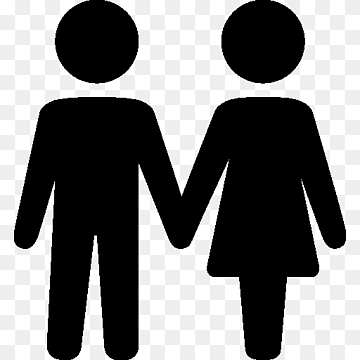 Министерство антимонопольного регулирования и торговлиМинистерство здравоохранения РЕКОМЕНДУЮТ
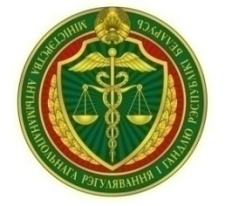 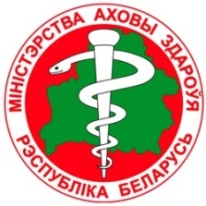 в течение рабочего дня (не реже, чем через 2 ч) организовать проведение влажной уборки помещений, часто используемых предметов с применением дезинфицирующих средств: обработка ручек дверей, поручней, подносов, столов, спинок стульев (подлокотников кресел), раковин для мытья рук при входе в обеденный зал, витрин самообслуживания
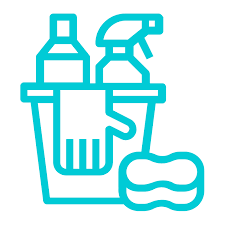 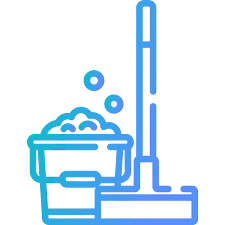 Министерство антимонопольного регулирования и торговлиМинистерство здравоохранения РЕКОМЕНДУЮТ
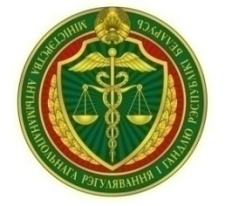 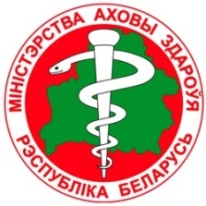 при наличии возможности организовать регулярное (каждые 2 часа) проветривание помещений
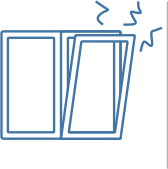 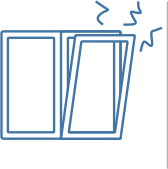 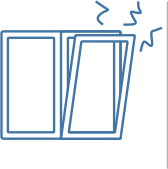 Министерство антимонопольного регулирования и торговлиМинистерство здравоохранения РЕКОМЕНДУЮТ
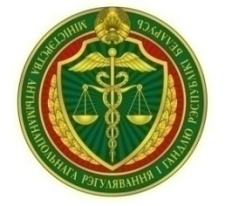 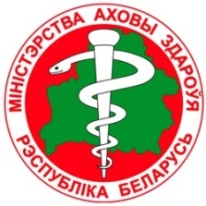 обеспечить использование одноразовой столовой посуды и приборов с последующим ее сбором и уничтожением
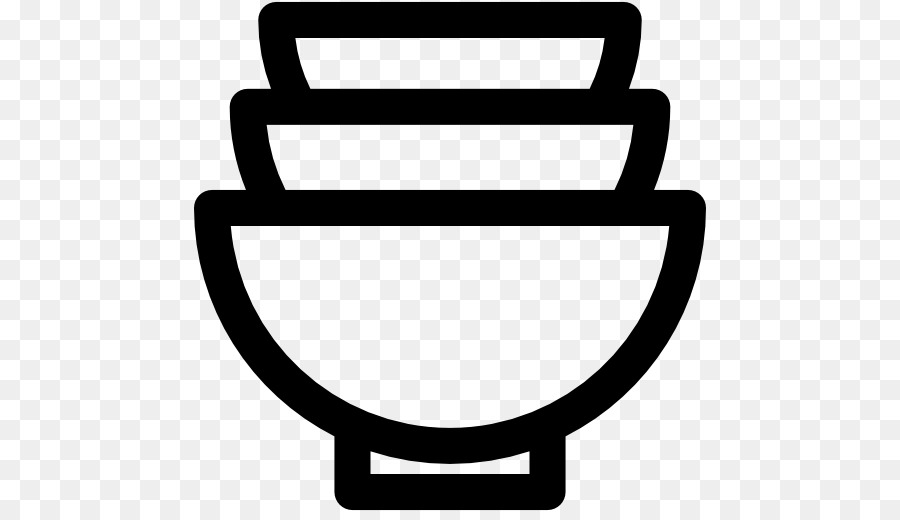 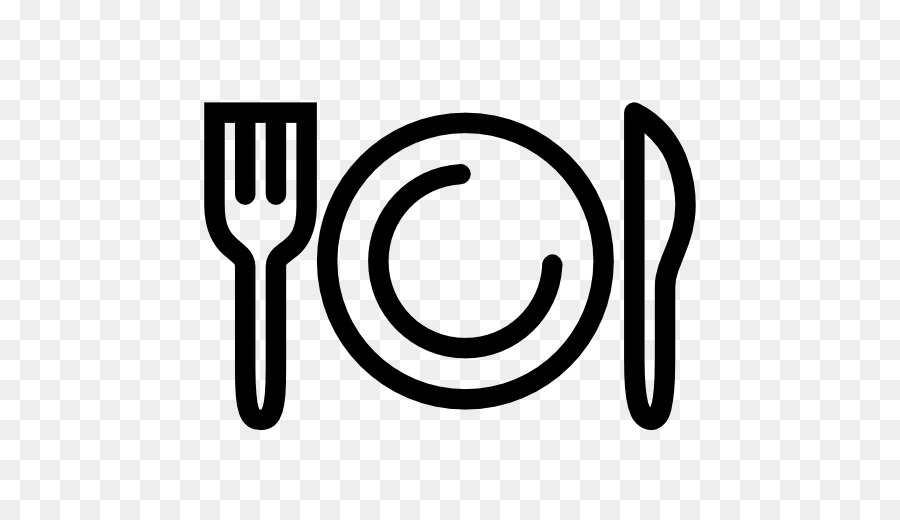 Министерство антимонопольного регулирования и торговлиМинистерство здравоохранения РЕКОМЕНДУЮТ
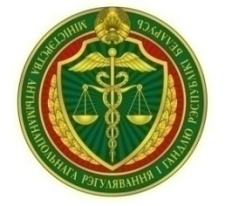 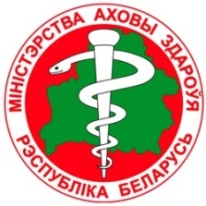 многоразовую посуду мыть в посудомоечных машинах при температуре  не ниже 65 градусов или ручным способом, используя  двух-, трехсекционные  ванны для столовой посуды
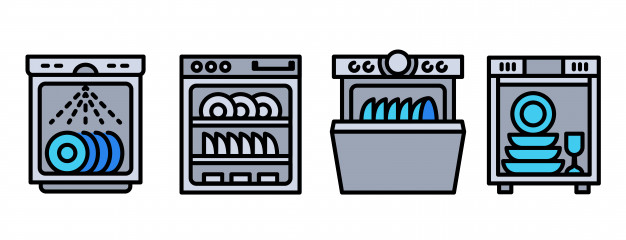 Министерство антимонопольного регулирования и торговлиМинистерство здравоохранения РЕКОМЕНДУЮТ
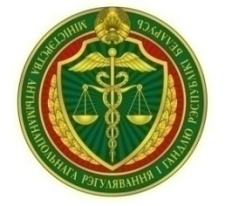 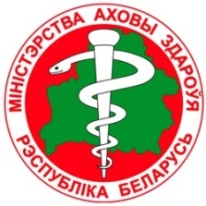 информировать потребителей о необходимости при посещении объектов общественного питания, мест скопления людей соблюдать безопасную дистанцию 1-1,5 метра и использовать средства индивидуальной защиты (маски, перчатки)
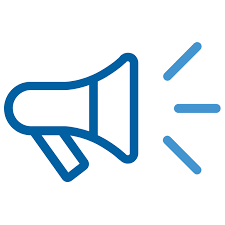 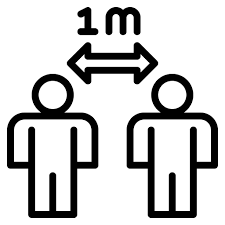 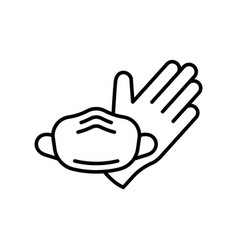 Министерство антимонопольного регулирования и торговлиМинистерство здравоохранения РЕКОМЕНДУЮТ
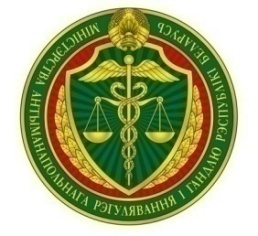 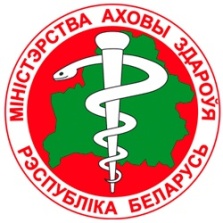 Рекомендации по минимизации распространения COVID-19

в объектах
общественного питания
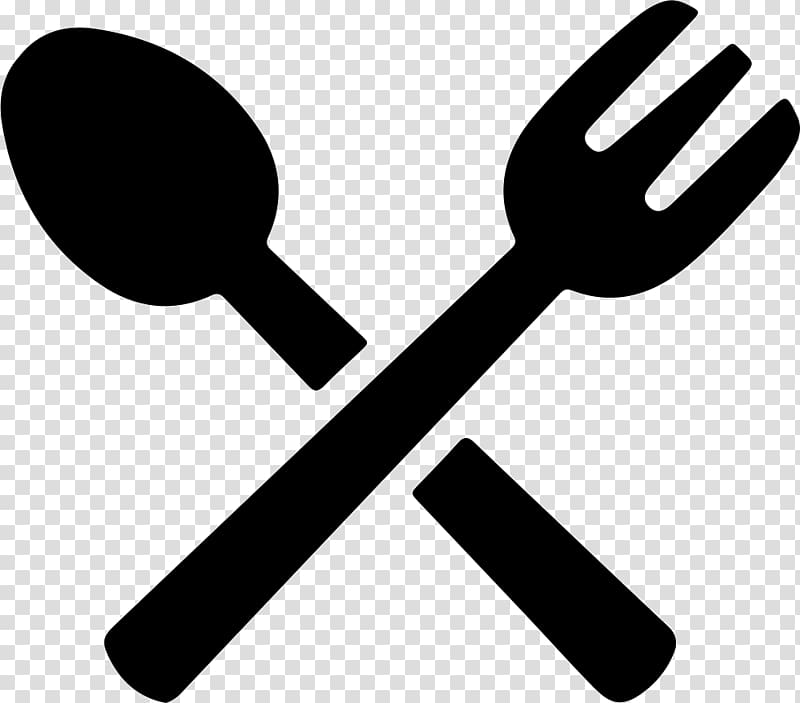 Министерство антимонопольного регулирования и торговлиМинистерство здравоохранения
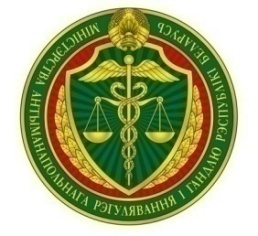 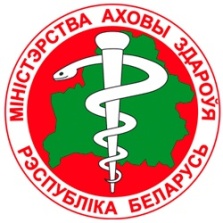 обращаемся с настоятельной просьбой к организациям общественного питания

ответственно отнестись

к соблюдению рекомендаций по минимизации риска распространения коронавируса COVID-19